Принципы   стратегического планирования. Подготовка  и   внедрение программно-целевого планирования   в деятельность   архивных служб
Докладчик:
 недбай  фаина  Валерьевна,


 директор 
Центрального государственного архива научно-технической документации Санкт-Петербурга
Развитие программно-целевого планирования расходов бюджета
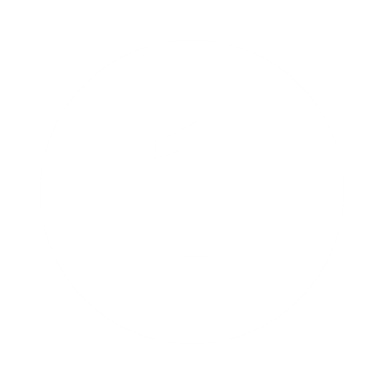 Затратная модель планирования бюджетных расходов
Результативная модель планирования бюджетных расходов
Концепция реформирования бюджетного процесса
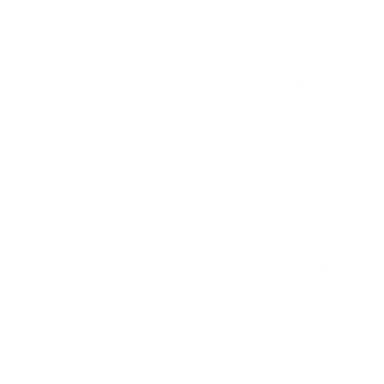 Постановление Правительства РФ от 22 мая 2004 г. N 249 «О мерах по повышению результативности бюджетных расходов»
Бюджетирование, ориентированное на результат
Государственная программа
Программно-целевое планирование
3
Стратегическое планирование в Федеральном законе №172-ФЗ
Стратегическое планирование - деятельность участников стратегического планирования по целеполаганию, прогнозированию, планированию и программированию социально-экономического развития Российской Федерации, субъектов Российской Федерации и муниципальных образований, отраслей экономики и сфер государственного и муниципального управления, обеспечения национальной безопасности Российской Федерации, направленная на решение задач устойчивого социально-экономического развития Российской Федерации, субъектов Российской Федерации и муниципальных образований и обеспечение национальной безопасности Российской Федерации
Целеполагание - определение направлений, целей и приоритетов социально-экономического развития и обеспечения национальной безопасности Российской Федерации
Прогнозирование - деятельность участников стратегического планирования по разработке научно обоснованных представлений о рисках социально-экономического развития, об угрозах национальной безопасности Российской Федерации, о направлениях, результатах и показателях социально-экономического развития Российской Федерации, субъектов Российской Федерации и муниципальных образований;
Планирование - деятельность участников стратегического планирования по разработке и реализации основных направлений деятельности Правительства Российской Федерации, планов деятельности федеральных органов исполнительной власти и иных планов в сфере социально-экономического развития и обеспечения национальной безопасности Российской Федерации, направленная на достижение целей и приоритетов социально-экономического развития и обеспечения национальной безопасности Российской Федерации, содержащихся в документах стратегического планирования, разрабатываемых в рамках целеполагания
Программирование - деятельность участников стратегического планирования по разработке и реализации государственных и муниципальных программ, направленная на достижение целей и приоритетов социально-экономического развития и обеспечения национальной безопасности Российской Федерации, содержащихся в документах стратегического планирования, разрабатываемых в рамках целеполагания
4
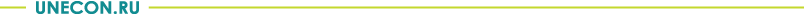 Концепция
Стратегия
Прогноз
5
Взаимосвязь стратегического планирования и бюджетного планирования
Основные направления бюджетной, налоговой и таможенно-тарифной политики
Стратегическое планирование
Целеполагание
Стратегия социально-экономического развития
ПСЭР
Прогнозирование
Бюджетный прогноз
БЮДЖЕТ
Планирование
План мероприятий по реализации ССЭР
Государственные (муниципальные) программы
Программирование
Мониторинг и контроль
6
Положения Федерального закона №172-ФЗ в отношении государственных (муниципальных) программ: определения
Государственная программа РФ - документ стратегического планирования, содержащий комплекс планируемых мероприятий, взаимоувязанных по задачам, срокам осуществления, исполнителям и ресурсам, и инструментов государственной политики, обеспечивающих в рамках реализации ключевых государственных функций достижение приоритетов и целей государственной политики в сфере социально-экономического развития и обеспечения национальной безопасности РФ
Государственная программа субъекта РФ - документ стратегического планирования, содержащий комплекс планируемых мероприятий, взаимоувязанных по задачам, срокам осуществления, исполнителям и ресурсам и обеспечивающих наиболее эффективное достижение целей и решение задач социально-экономического развития субъекта Российской Федерации
Муниципальная программа - документ стратегического планирования, содержащий комплекс планируемых мероприятий, взаимоувязанных по задачам, срокам осуществления, исполнителям и ресурсам и обеспечивающих наиболее эффективное достижение целей и решение задач социально-экономического развития муниципального образования
7
Нормативное правовое регулирование и методическое обеспечение разработки и реализации государственных и муниципальных программ
О стратегическом планировании в РФ: Федеральный закон №172-ФЗ от 28.06.2014
Бюджетный кодекс РФ, ст. 179
Правительство РФ
ГП РФ
Положения о разработке и реализации государственных программ
Документы, утверждающие государственные программы
ФОИВ
Методические рекомендации (указания) о разработке и реализации государственных программ
Высшие органы исполнитель-ной власти СРФ
ГП СРФ
Положения о разработке и реализации государственных программ
Документы, утверждающие государственные программы
ОИВ СРФ
Методические рекомендации (указания) о разработке и реализации государственных программ
МП
Положения о разработке и реализации муниципальных программ
Администрации МО
Документы, утверждающие муниципальные программы
Методические рекомендации (указания) о разработке и реализации муниципальных программ
8
Содержание и структура государственной программы
СОДЕРЖАНИЕ
СТРУКТУРА
Цель
ПРОГРАММА
Целевые показатели
Задача 1
Задача 2
…
Задача n
Цель 2го уровня
ПОДПРОГРАММА
Индикаторы
Задача 1
Задача 2
…
Задача n
МЕРОПРИЯТИЯ / ПРОЕКТЫ
Индикаторы по мероприятиям/проектам
9
Содержание государственной программы РФ как документа (Постановление Правительства РФ от 26.05.2021 № 786)
паспорт государственной программы 
паспорта подпрограмм по форме;
паспорта федеральных целевых программ 
приоритеты и цели государственной политики, включая направления развития приоритетных территорий, а также общие требования к политике субъектов Российской Федерации в соответствующей сфере (включая общую характеристику участия субъектов Российской Федерации в реализации государственной программы).
перечень и характеристики структурных элементов подпрограммы государственной программы с указанием сроков их реализации и ожидаемых результатов, а также сведения о взаимосвязи структурных элементов подпрограммы и результатов их выполнения с целевыми индикаторами и показателями государственной программы;
основные меры правового регулирования в соответствующей сфере, направленные на достижение цели и (или) ожидаемых результатов государственной программы с указанием основных положений и сроков принятия необходимых нормативных правовых актов;
перечень и сведения о целевых индикаторах и показателях государственной программы с расшифровкой плановых значений по годам ее реализации, а также сведения о взаимосвязи мероприятий и результатов их выполнения с целевыми индикаторами и показателями государственной программы;
информацию по финансовому обеспечению государственной программы за счет средств федерального бюджета и бюджетов государственных внебюджетных фондов Российской Федерации (с указанием общего объема налоговых расходов Российской Федерации в рамках государственной программы (справочно);
информацию по финансовому обеспечению реализации государственной программы за счет бюджетных ассигнований по источникам финансирования дефицита федерального бюджета 
предельные объемы средств федерального бюджета на исполнение долгосрочных государственных контрактов в целях реализации государственной программы 
правила предоставления субсидий из федерального бюджета бюджетам субъектов Российской Федерации в рамках государственной программы, включающие в том числе условия предоставления и методику расчета указанных субсидий;
план реализации государственной программы на очередной финансовый год и плановый период;
сводную информацию по опережающему развитию приоритетных территорий
10
Содержание паспорта государственной программы РФ
11
Оценка эффективности государственной программы определяется уровнем:
12
Целевая ориентация
Прозрачность
Особенности программно-целевого планирования
Открытость информации о бюджетных расходах
Расходы на достижение целей и задач
Комплексный подход
Опережающий характер
Учет будущих потребностей
Взаимосвязь с целями и задачами развития страны
13
Анализ применения инструмента – «государственная программа/подпрограмма» в самостоятельной форме
89 
субъектов 
РФ
12 субъектов РФ
14
15
16
Требования, предъявляемые к целям государственной программы
ПРИНЦИПЫ
Документы стратегического развития РФ
Конечные результаты реализации государственной программы
ЦЕЛЬ
не должна содержать: 

специальных терминов, 
указаний на иные цели, задачи или результаты, которые являются следствиями достижения самой цели,
описания путей, средств и методов достижения цели
специфичность (цель должна соответствовать сфере реализации государственной программы);
конкретность (не допускаются размытые (нечеткие) формулировки, допускающие произвольное или неоднозначное толкование);
измеримость (достижение цели можно проверить);
достижимость (цель должна быть достижима за период реализации государственной программы);
релевантность (соответствие формулировки цели ожидаемым конечным результатам реализации программы)
17
компоненты государственной программы (подпрограммы) для достижения поставленной цели
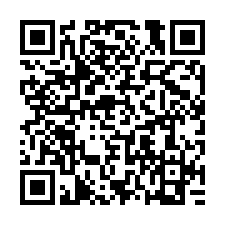 18
Сохранение и популяризация историко-культурного наследия народов Российской Федерации, отражающего материальную и духовную жизнь общества, имеющего историческое, научное, социальное, политическое, экономическое и культурное значение для государства и общества
Цель
19
Задачи государственной программы и подпрограммы
Сформулированные задачи должны быть необходимы и достаточны для достижения соответствующей цели и охватывать все сферы реализации государственной программы.
Решение одной задачи государственной программы обеспечивается реализацией одной подпрограммы, не направленной на решение иных задач государственной программы
Подпрограмма
Задача
Решение задачи государственной программы должно являться целью реализации соответствующей ей подпрограммы, при этом не допускается дублирование формулировок.
Цель подпрограммы
20
Задачи государственной программы для развития архивного дела
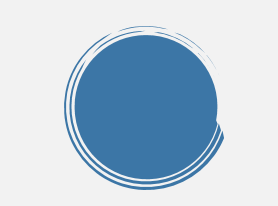 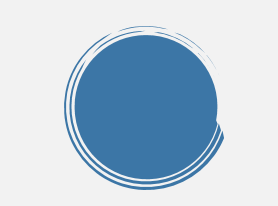 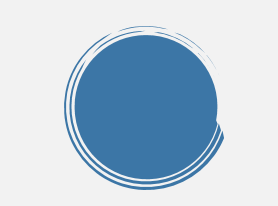 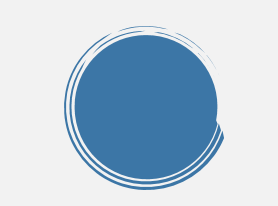 Осуществление контрольно-надзорной деятельности
Развитие и усовершенствование научно-справочного аппарата и поисковых систем в архивах
Популяризация документального историко-культурного наследия народов РФ, находящегося на государственном хранении
Обеспечение хранения, комплектования (пополнения), учета и использования документов Архивного фонда РФ
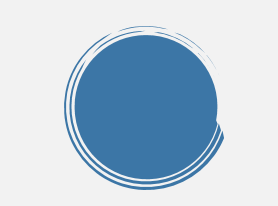 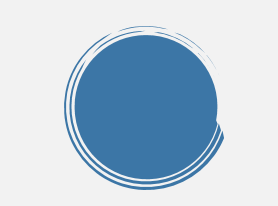 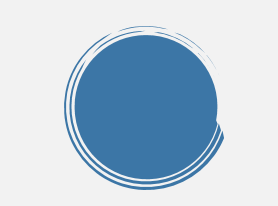 Внедрение информационных платформ, создание новых моделей деятельности, процессов и услуг
Совершенствование условий качества труда сотрудников государственных архивов и их навыков в сфере информационных технологий, а также развитие профессионального уровня работников
Создание условий по обеспечению безопасности хранения архивных документов и улучшение материально-технической базы государственных архивов
21
Примерный перечень наименований подпрограмм
Организация хранения, комплектования (пополнения), учета и использования документов Архивного фонда РФ
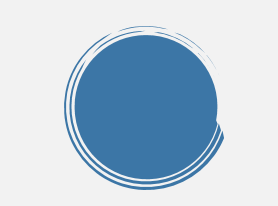 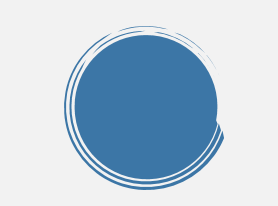 Государственное регулирование в сфере архивного дела
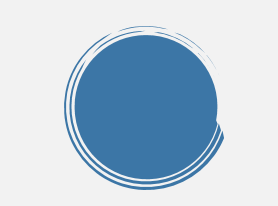 Формирование современной оснащенной материально-технической базы
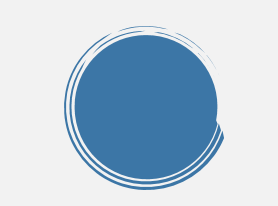 Ведение научной деятельности и научно-справочного аппарата
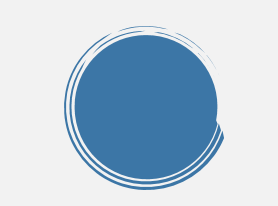 Цифровая трансформация в архивной сфере
Информационные мероприятия, направленные на формирование имиджевой составляющей в архивной сфере
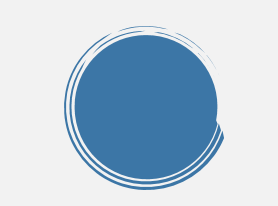 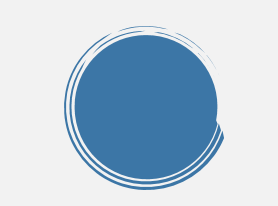 Создание качественных условий труда для развития необходимых компетенций и навыков сотрудников в архивном деле
22
Обеспечение хранения, комплектования (пополнения), учета и использования документов Архивного фонда РФ
23
Популяризация документального историко-культурного наследия народов РФ, находящегося на государственном хранении
Развитие и усовершенствование научно-справочного аппарата и поисковых систем в архивах
Осуществление контрольно-надзорной деятельности
24
Ожидаемые результаты от выполнения задач
Совершенствование условий качества труда сотрудников государственных архивов и их навыков в сфере информационных технологий, а также развитие профессионального уровня работников
Создание условий по обеспечению безопасности хранения архивных документов и улучшение материально-технической базы государственных архивов
Внедрение информационных платформ, создание новых моделей деятельности, процессов и услуг
25
Проведение мероприятий по формированию баз данных архивных документов
Выезд представителей архивной службы в органы государственной власти, органы местного самоуправления и организации
в целях проведения контрольно-надзорной деятельности
26
27
Целевые показатели государственной программы
Целевой показатель государственной программы – количественно измеримый показатель, характеризующий достижение целей государственной программы и отражающий конечные общественно значимые социально-экономические эффекты (эффекты в сфере обеспечения национальной безопасности Российской Федерации) от реализации государственной программы.
Критерии, которым должны соответствовать целевые показатели государственных программ
Виды целевых показателей государственных программ
Условия, которым должны соответствовать целевые показатели государственных программ
точность

однозначность 

измеримость (счетность)

сопоставимость

достоверность

своевременность

регулярность
показатели, характеризующие достижение национальных целей;

показатели приоритетов социально-экономического развития и обеспечения национальной безопасности Российской Федерации, определяемые в документах стратегического планирования;

показатели уровня удовлетворенности граждан РФ качеством предоставляемых государственных и муниципальных услуг в соответствующей сфере социально-экономического развития РФ (при необходимости).
целевые значения показателей определяются на основе данных федерального статистического наблюдения (в том числе в разрезе субъектов (групп субъектов) РФ;



целевые значения показателей рассчитываются по методикам, утвержденным ответственными исполнителями, соисполнителями, участниками государственных программ (комплексных программ), согласованным с Министерством экономического развития РФ
28
29
30
31
32
33
Показатели/индикаторы государственной программы
Количество индикаторов
Определяется необходимостью и достаточностью для достижения целей и решения задач государственной программы
В рамках программы не дублируются!
ТРЕБОВАНИЯ К ПОКАЗАТЕЛЯМ (ИНДИКАТОРАМ)
МЕТОДЫ РАСЧЕТА ПОКАЗАТЕЛЕЙ (ИНДИКАТОРОВ)
ВИДЫ ИСПОЛЬЗУЕМЫХ ПОКАЗАТЕЛЕЙ (ИНДИКАТОРОВ)
адекватность 
точность 
объективность 
сопоставимость 
однозначность
экономичность
достоверность
своевременность и регулярность
показатели, количественно характеризующие ход реализации ГП, решение основных задач и достижение целей государственной программы;
показатели, отражающие качество предоставления ОИВ наиболее массовых и общественно значимых государственных услуг, а также основные параметры государственного задания в части качества и объема предоставляемых государственных услуг;
показатели оплаты труда, модернизации учреждений
на основе данных государственного (федерального) статистического наблюдения
по методикам, утвержденным ОИВ
34
35
36
37
путем оказания сторонними организациями услуг по Федеральному закону от 05.04.2013 № 44-ФЗ «О контрактной системе в сфере закупок товаров, работ, услуг для обеспечения государственных и муниципальных нужд» и (или) по Федеральному закону от 18.07.2011          № 223-ФЗ «О закупках товаров, работ, услуг отдельными видами юридических лиц»


путем проведения работ силами сотрудников в соответствии с правилами организации хранения, комплектования, учета и использования документов Архивного фонда Российской Федерации и других архивных документов в государственных и муниципальных архивах, музеях и библиотеках, научных организациях и иными правилами, регламентирующими ведение архивной деятельности;


путем привлечения сторонних организаций и научных деятелей, работников на безвозмездной основе.
38
Рассмотрены вопросы эффективного управления государственными финансами путем внедрения принципа программно-целевого планирования с учетом задач территориального стратегического планирования. 
Рассмотрен типовой проект государственной программы/подпрограммы «Развитие архивного дела» на основе деятельности Архивной службы 
В целях улучшения качества оказания услуг в архивной сфере и расширения архивной деятельности считаем целесообразным формирование обособленной государственной программы/подпрограммы как отдельного инструмента реализации стратегических задач в архивной сфере.
Выводы
39
Благодарю за внимание
Фаина Валерьевна Недбай
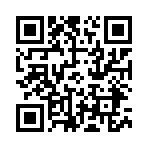 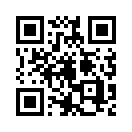 8 (812) 573-91-02
cgantd@ak.gov.spb.ru
ул. Тамбовская, д. 17, литера А, 
Санкт-Петербург
Портал spbarchives.ru
Телеграмм канал